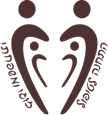 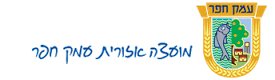 "יש חיים לאחר משבר הגירושין"
אגף הרווחה והשירותים החברתיים
להיות הורים זו משימה מאתגרת, 
                                   הורים גרושים מאתגרת אף יותר...

בתאריך 26/4/18 תיפתח סדנא להורים שנמצאים בהליך גירושין או לאחריו, המעוניינים בתקשורת מקדמת וניהול החיים שלאחר המשבר.

הסדנא תכלול 12 מפגשים, בימי רביעי בין השעות 20:30-22:00 בבניין המועצה.
הסדנא תועבר ע"י מיכל תמיר וליבנת דולב והינה בתשלום.
ההשתתפות מותנית בראיון אישי שיתקיים בתאריכים 12/4/18, 16/4/18


לפרטים והרשמה ניתן לפנות ללוריין, מנהלת התחנה לטיפול זוגי ומשפחתי
09-8981621 או למזכירות בטלפון: 09-8981615